Презентація на тему: «Антивіруси»
Найвідоміші антивіруси
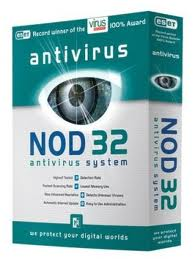 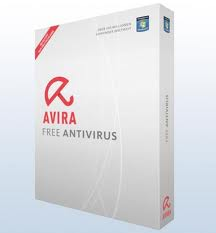 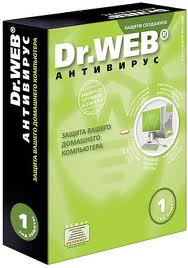 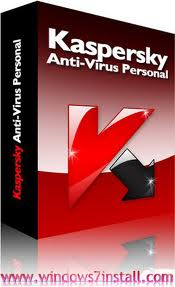 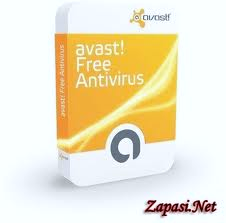 Антивірус NOD32
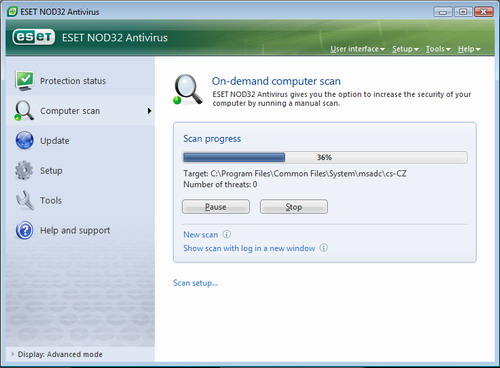 Avira Premium
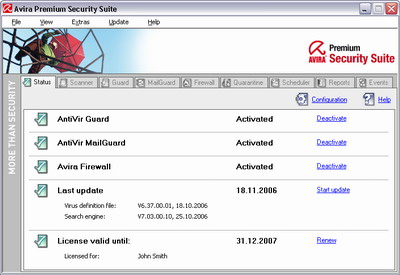 Dr.Web CureIt!
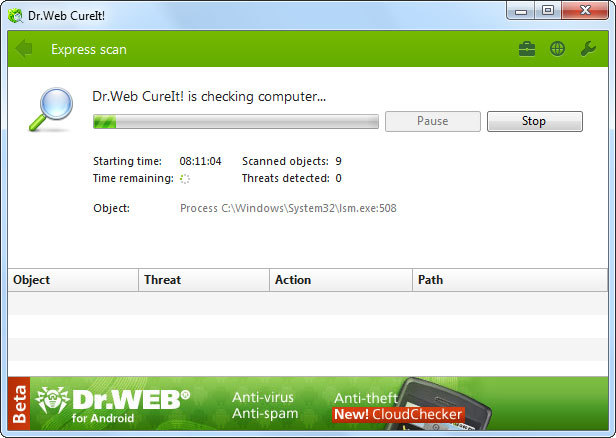 avast! Free Antivirus
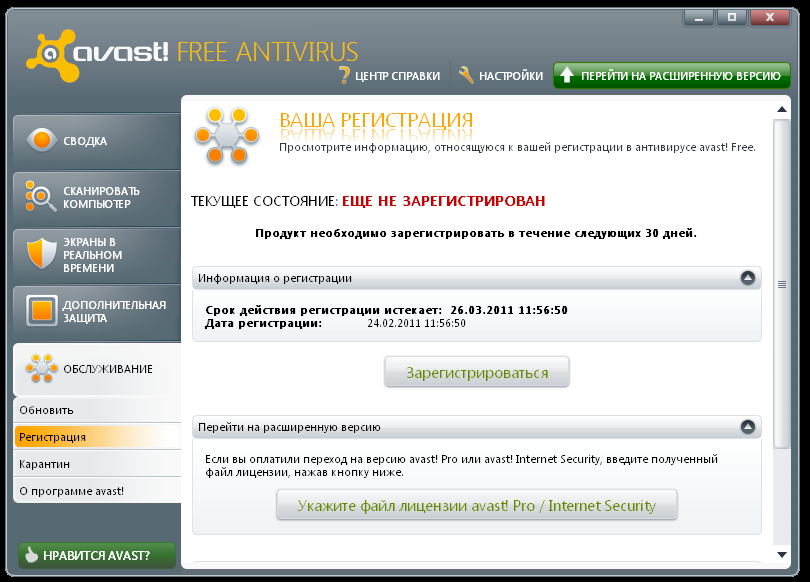 Kaspersky AVP Tool
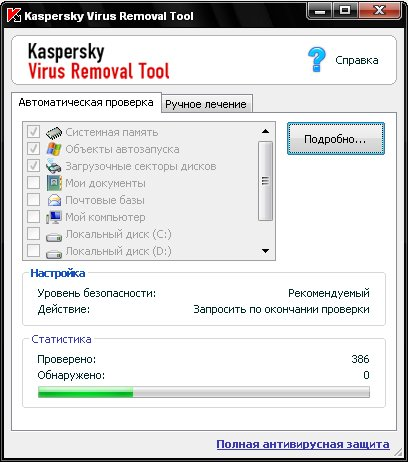 Джерела:
http://ifppl.if.ukrtel.net/liberty/OcnovPK/tII10.htm
http://biblprog.org.ua/ua/antivirus/
http://zillya.ua/files/Zillya_manual.pdf
http://otvety.google.ru/otvety/thread?tid=7863bc8a9afa613f
http://www.ukrreferat.com/index.php?referat=37313
Дякую за увагу!